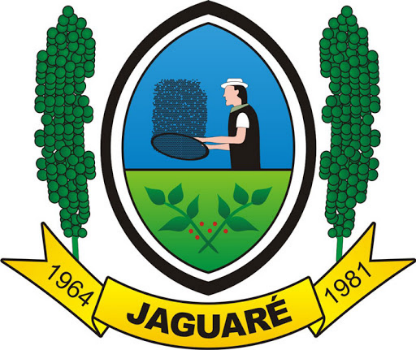 CÂMARA MUNICIPAL DE JAGUARÉ-ES
PRESTAÇÃO DE CONTAS 1º SEMESTRE 2021
REPASSE DO DUODÉCIMODO EXECUTIVO PARA O LEGISLATIVO
MENSAL: 308.333,33
PREVISÃO ANUAL: 3.7000.000,00
DESPESAS  ATÉ JUNHO DE 2021
SUBSÍDIO DE VEREADOR: 
R$332.196,67. (R$5.010,58 MENSAL)

SERVIDORES DA CÂMARA E ASSESSORES PARLAMENTAR: 
R$ 703.452,83

ESTAGIÁRIOS CEDIDOS AO FÓRUM: 
R$ 6.435,00

Férias de Efetivos e Rescisões :
R$ 73.208,56 (Férias de Efetivos e Rescisões)
DESPESAS  ATÉ JUNHO DE 2021
Diárias: R$ 12.230,00

Ticket Alimentação: R$70.700,00

13º SALÁRIO:  R$ 33.459,93 (Adiantamento 13º e Rescisões)

Auxílio Transporte: R$ 2.066,67

ENCARGOS: R$ 219.567,80
DESPESAS DE CUSTEIO
ÁGUA: R$ 554,72
TELEFONE: R$ 2.570,18
ENERGIA: R$ 15.252,70
SISTEMA ELETRÔNICO: R$ 24.756,60
ASSINATURAS DO JURÍDICO: R$ 1.774,50 (ANUAL)
COPIADORA: R$ 2.400,00
DESPESAS DE CUSTEIO
INTERNET: R$ 1.598,00
LOCAÇÃO DE VEÍCULO: R$ 19.995,00              (R$ 3.999,00 MÊS)
CERTIFICADO DIGITAL: R$ 1.210,00
CORREIOS: R$ 134,70
CARTÓRIOS: R$ 374,60
ALIMENTAÇÃO: R$ 1.888,26
DESPESAS DE CUSTEIO
CONVÊNIO CIEE: R$ 490,00
INCRIÇÃO DO CURSO E-SOCIAL: R$ 4.470,00
MANUTENÇÃO DO PRÉDIO: R$ 1.250,00
MATERIAIS DIVERSOS: R$ 1.653,00
TARIFAS BANCÁRIAS: R$ 483,32
COMBUSTÍVEL: R$ 20.764,78
DIÁRIAS E CURSOS ATÉ JUNHO
CURSO DO E-SOCIAL: 
SERVIDORES DA CÂMARA- R$ 4.316,40

DIÁRIAS DE SERVIDORES E VEREADORES:
R$ 7.913,60

TOTAL: 12.230,00
INVESTIMENTOS EM BENS DE CAPITAL
Aparelho de Comunicação: 
R$1.000,00

Equipamentos de computação – TV Câmara: 
R$ 8.790,00

TOTAL: R$ 9.790,00
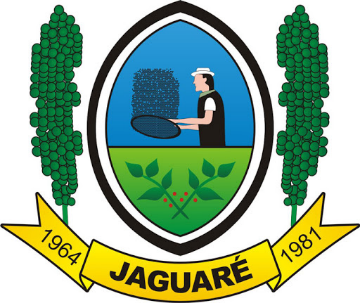 CÂMARA MUNICIPAL DE JAGUARÉ-ES
TOTAL DE DUODÉCIMO: R$ 1.849.999,98
TOTAL DE GASTOS:       R$ 1.548.835,95

Devolução à Prefeitura 02/2021 (Saldo de Superavit de 2020)
 R$ 150.000,00
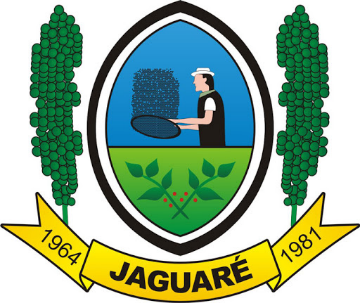 CÂMARA MUNICIPAL DE JAGUARÉ-ES
Saldo em Banestes: R$ 301.164,03
Saldo em Banco do Brasil: R$ 20.000,00

SALDO TOTAL: 321.164,03